Оңтүстік Қазақстан облысы, Шымкент қаласы №57 жалпы орта мектептің қазақ тілі мен әдебиеті пәні мұғалімі Жұбаева Гүлзахира ЖолдасқызыБаяндаманың тақырыбы:
Блум таксономиясы-оқытудағы тиімді әдістердің бірі
Бенджамин Блум – америкалық оқыту әдістемесінің психологі, Блум таксономиясының авторы. Пенсильванияда Ленсфорд қаласында туылған, 1935 жылы Пенсильван университетін бакалавр және магистр деңгейлерімен бітірген, 1942 жылы Чикаго университетінде докторлық деңгейін қорғады. «Блум таксономиясы» атты кітабында өз теориясын дамытқан.1956 жылы Бенджамин Блумның төрағалық етуімен  білім беру комитеті әзірлеген Блум таксономиясы сын тұрғысынан ойлауды қарастыруға болатын ойлау дағдыларының кеңінен қолданылатын иерархиялық моделі болып табылады. Блум таксономиясының мақсаты – оқытудың неғұрлым тұтас нысанын құру.
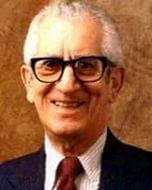 Блум таксономиясы-жеке тұлға шығармашылығын дамытушы әдіс
Блум таксономиясы деген не?
“Оқу мен жазу арқылы жеке дара пікір туғызу,ол мынадай құрылым:
  Шыңдалған ойлау,кез келген тану деңгейіне байланысты мәселелерге пікір қосу;
  Күрделі мәселелерді шешуге,аса маңызды жауапты шешімдер қабылдауға жетелеу.
  Үйрету мен үйрену бірлігінен,үйренудің қызығуынан тұратын,үйренушінің сеніміне негізделген құрылым.
Блум таксономиясы
Мақсаттар жүйесі             Оқушылардың конгнитивтік 
                                                        іс-әрекеті

Білу                                             Оқушы меңгеретін және берілетін білім                  
                                                        негіздері
Түсіну                                         Оқушы білімді         
                                                        қабылдайды,түсінеді,түсіндіреді.

Қолдану                                     Алған білімді қолданады
 
Талдау                                       Білімді жай қабылдамайды,талдайды,
                                                        саралайды,салыстырады

Жинақтау                                Алған білімнен жаңа өнім жасап   
                                                        шығарады   
Бағалау                                      Өз пікірін білдіреді,сынайды,жоққа                                                  
                                                         шығарады,не мақұлдамайды.
1.Білу-
      ·Қолданылған терминдерді біледі (есте сақтайды және қайталайды);·Нақты фактілерді біледі;·Жұмыстың орындалу ретін біледі,·Негізгі ұғымдарды біледі;·Ережелерді, қағидаларды біледі.
2.Түсіну-
      оқу материалдары бойынша әңгіменің әрі қарай не туралы болатындығын, оның салдары мен нәтижелерін болжау.·Фактілерді, ережелерді, қағидаларды түсінеді;·Сөзбен келтірілген материалды, схемалар, графиктер, диаграммаларды түрлендіреді;·Сөзбен келтірілген материалды математикалық ұғымдарға өзгертеді;·Берілген ақпарат бойынша болашақта туындалуы ықтимал салдарын сипаттайды.
3.Қолдану- 
     Ұғымдар мен қағидаларды жаңа жағдайларда қолданады;Заңдар мен теорияларды практикалық тұрғыдан нақты ситуацияларда қолданады;Әдіс немесе жұмыс ретін дұрыс қолданатындығын көрсетеді.
4. Талдау-
         Элементтерді талдау,   Қарым қатынасты талдау,  Ұйымдастыру қағидаттарын талдау;  Жасырын (көзге көрінбейтін) жәйттерді ашады;  Ойдың өрбуінен қателер мен олқылықтарды айқындайды,  Фактілер мен олардың салдарының арасын ажыратады;  Ұсынылған фактілердің маңыздылығын айқындайды.
5.Жинақтау-
      Шығармашылық тұрғыдан кішігірім шығарма (эссе) жазады; Тәжірибе жасаудың өзіндік жоспарын ұсынады; Қандай да болмасын проблеманы шешу үшін өз білімдерін   шығрамшылықпен қолданады.
    6.Бағалау-
      Оқу материалы құрылымының логикасын жазбаша түрде бағалайды; Ішкі немесе сыртқы критерийлерге сүйеніп, оқу материалының маңыздылығын айқындатады; Жасалған шешімдер мен қорытындылардың берілген фактілерге сәйкестігін анықтайды